9. prednáška (16.11.2011)
Budujeme triedy,  zapúzdrujeme triedy, preťažujeme metódy
alebo
Murovanie v OOP
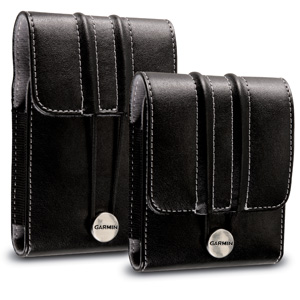 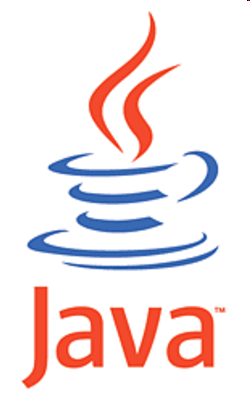 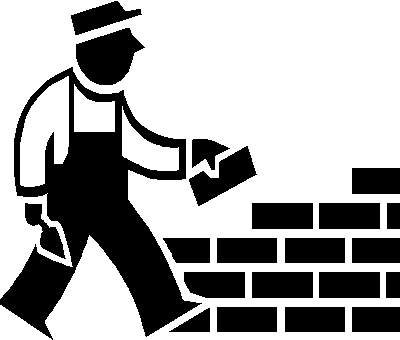 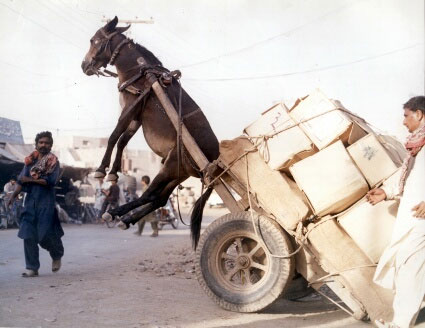 Zadanie
Chceme si vyrobiť program na pohodlnú správu našej zbierky DVD-čiek.
Od nášho programu vyžadujeme nasledovnú funkcionalitu:
vieme vložiť nové DVD
vymazať DVD (napríklad sa poškodilo alebo stratilo)
vypísať všetky filmy vo vašej zbierke
vypísať tie filmy, ktoré zodpovedajú danému žánru (napr. komédie)
 vypísať tie filmy, ktoré sa dajú pozrieť do nejakého času (napr. do 90 minút)
vypísať všetkých filmy, kde hral daný herec
vypísať filmy, ktoré sú podľa vášho hodnotenia na stupnici od 7 do 10.
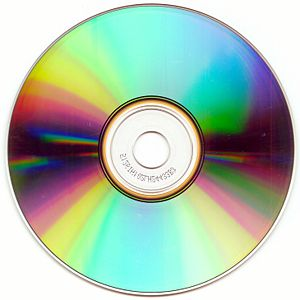 Zadanie
O každom DVD si budeme uchovávať nasledovné informácie:
názov filmu
mená hercov, ktorí v ňom hrali
žánre do ktorých spadá, predpokladáme, že film môže mať viac žánrov (napr. "kriminálka a thriller" alebo "romantika, komédia a rodinný")
dĺžku filmu
vaše hodnotenie kvality filmu na stupnici od nula do desať.
Zadania pre programy všeobecne
V každom rozumnom zadaní sa špecifikujú dve kľúčové (základné) množiny požiadaviek:
S akými dátami bude program pracovať
Aké služby má poskytovať resp. akú funkcionalitu má program mať
Pokiaľ nemáte jasno v ľubovoľnom z týchto bodov, ani nezačínajte programovať!
Princíp logického rozdelenia na dáta a funkcionalitu zachovávajú aj elementárne “súčiastky” OOP - triedy
Ako budem dáta uchovávať
Keď vieme s akými dátami budeme pracovať, musíme sa rozhodnúť, ako budeme dáta uchovávať.
Pozrime na zadanie v časti “dáta o jednom DVD”:
názov filmu
mená hercov, ktorý v ňom hrali
žánre do ktorých spadá, predpokladáme že film môže mať viac žánrov (napr. "kriminálka a thriller" alebo "romantika, komédia a rodinný")
dĺžku filmu
vaše hodnotenie kvality filmu na stupnici od nula do desať.
Ako budem dáta uchovávať?
názov filmu
String
mená hercov, ktorý v ňom hrali
String[]
žánre do ktorých spadá, predpokladáme, že film môže mať viac žánrov
String[]
dĺžku filmu
int
vaše hodnotenie kvality filmu na stupnici od nula do desať.
double
Trieda ako obal pre viac premenných
Všetky tieto informácie predstavujú vlastnosti jedného DVD, tak prečo pracovať paralelne s 5 premennými, keď chceme pracovať s celým DVD-čkom?
Je lepšie, keď jedno DVD bude spravované z jednej premennej
Vytvoríme si triedu Dvd, ktorá bude šablónou pre všetky DVD-čka a umožní im uchovávať si tieto informácie o sebe
Trieda ako obal pre viac premenných
Nepotrebujeme funkcionalitu Turtle ani WinPane
Rozšírime triedu Object
Z triedy Object pochádzajú všetky triedy v Jave

Pozrime sa cez ObjectInspector
Trieda ako obal pre viac premenných
public class Dvd extends Object {
  private String   nazovFilmu;
  private String[] herci;
  private String[] zanre;
  private int      dlzkaFilmu;
  private double   hodnotenie;
}
Trieda ako obal pre viac premenných
public class Dvd extends Object {
  private String   nazovFilmu;
  private String[] herci;
  private String[] zanre;
  private int      dlzkaFilmu;
  private double   hodnotenie;
}
Použitie
Môžeme vytvárať nové objeky triedy Dvd:

public class Spustac {
  public static void main(String[] args) {
    Dvd matrix = new Dvd();
    Dvd shawshank = new Dvd();
    ...
  }   
}
Napĺňanie priamym prístupom
Naše DVD-čka ešte nemajú vo svojich inštančných premenných uložené požadované dáta
Najhorší a neodporúčaný prístup je priame napĺňanie inštančných premenných zvonku cez bodkovú notáciu
zmažeme private
pristupujeme do vnútra objektu cez bodku nasledovanú názvom inštančnej premennej
Zapúzdrenie
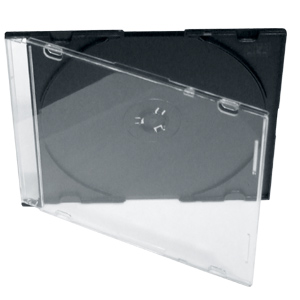 Objekty sú zodpovedné za obsah svojich inštančných premenných
S objektami sa chceme rozprávať iba cez ich metódy
LEBO pri priamom prístupe :
si objekty nedokážu ochrániť svoje premenné
vyladená trieda sa môže stať nestabilnou pri nevhodnom použití
používateľ metódy musí ovládať vnútornú logiku triedy, aby sa ju odvážil používať bez obavy, že utrpí jeho vlastný program
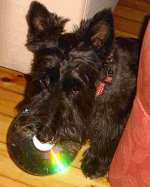 Setter
Setter = metóda na nastavenie hodnoty inštančnej premennej
Vie meniť hodnoty privátnym inštančným premenným
Môže vykonávať kontroly
Ak sa jej nová hodnota nepáči, môže zmenu odmietnuť, vypísať hlášku alebo hocičo iné

private Typ premenná;

public void setPremenná(Typ premenná){
   this.premenná = premenná;
}
Getter
Privátne premenné nevieme z vonku ani čítať
Getter = metóda na vrátenie hodnoty inštančnej premennej
Vie čítať hodnoty privátnych inštančných premenných
Nemusíme sprístupniť všetky
private Typ premenná;

public Typ getPremenná(){
   return this.premenná;
}
Settery a gettery nám vie vygenerovať Eclipse:
Source -> Generate Getters and Setters
Konštruktor
Doteraz známy ako „inicializačná metóda“
Môže mať žiaden alebo viac parametrov
Môžeme ich mať viac v jednej triede
Musia sa líšiť počtom alebo typmi parametrov
Volá sa cez new

Dvd matrix = new Dvd();
File adresar = new File("C:/Windows");
File subor = new File(adresar, "system.ini");
Scanner sc = new Scanner(subor);
Konštruktor
Každá trieda má aspoň jeden konštruktor
Ak nie je žiaden konštruktor napísaný programátorom, doplní sa neviditeľný implicitný konštruktor:

public class Dvd {

   public Dvd() {
   }
...
}
Takto by vyzeral implicitný konštruktor keby ho bolo vidieť
Konštruktor
Meno má rovnaké ako meno triedy v ktorej sa nachádza
Nepíšeme návratový typ, nemá žiaden return

public class Dvd {

   public void Dvd() {
      ...
      return this;
   }
...
}
Konštruktor
Každý konštruktor
Vytvára objekt
Vytvára mu inštančné premenné
Napĺňa inštančné premenné default hodnotami
Tiež pomáha chrániť inštančné premenné ako settery
Programátorom napísané konštruktory môžu nastaviť vhodnejšie inicializačné hodnoty ako default
Konštruktor
Vieme ho generovať z Eclipsu
Source -> Generate Constructor using fields
môžeme si povedať, ktoré inštančné premenné budú nastavované
Ak máme vytvorený konštruktor s parametrami, implicitný konštruktor sa nedopĺňa !
ak aj potom chceme používať konštruktor bez parametrov, musíme si ho vytvoriť explititne!
Ako konštruktory fungujú
Každá trieda v Jave pochádza z triedy Object
MojaPlocha rozširuje triedu WinPane
WinPane rozširuje triedu Pane
Pane rozširuje triedu Object
Každé rozšírenie môže dodať nové premenné a nové metódy
Rozšírená trieda vie automaticky všetko to, čo vie trieda, ktorú rozširuje
Ako konštruktory fungujú
Keďže každá trieda pochádza z triedy Object
Pri vytváraní objektu triedy MojaPlocha najprv vznikne objekt, ktorý má všetky inštančné premenné (vlastnosti) a metódy (schopnosti), čo mu definuje trieda Object
Potom tento objekt získa vlastnosti a schopnosti triedy Pane
Potom získa vlastnosti a schopnosti triedy WinPane
Nakoniec získa vlastnosti a schopnosti triedy MojaPlocha
Ako konštruktory fungujú
Prvá vec, čo každý konštruktor urobí je to, že zavolá konštruktor triedy, ktorú rozširuje
Jedinou výnimkou je konštruktor triedy Object, ktorý ako jediný vie naozaj vytvoriť nový objekt
Triedu, ktorú rozširujeme (rodiča), označujeme kľúčovým slovíčkom super (podobne ako triedu, v ktorej sa nachádzame označujeme slovíčkom this)
volanie rodičovského konštruktora vyzerá nasledovne:

public MojaTrieda(int mojVstup) {
   super(); /*zavoláme rodičovský konštruktor
              bez parametrov */
   // ostatné príkazy konštruktora
}
Ako konštruktory fungujú
Môžeme volať aj rodičovský konštruktor s parametrami, ak ho má definovaný, napríklad:
super(20, "Jožko");
super(); bez parametrov písať nemusíme, lebo ak ako prvý príkaz konštruktora nevoláme konštruktor rodiča, vykoná sa implicitne
Pozor na to, že prázdny konštruktor nemusí existovať, ak bol u rodiča vytvorený iba konštruktor s parametrami
Ako konštruktory fungujú
Po vykonaní rodičovského konštruktora
konštruktor vytvorí inštančné premenné svojej triedy
tieto inštančné premenné sa inicializujú (default hodnotami)
spustia sa ostatné príkazy konštruktora
Vytvorme si triedu DVDNaPredaj, ktorá rozširuje triedu DVD a skúmajme chovanie konštruktorov
Vytvárame zoznam DVD-čiek
Už vieme jedno DVD-čko vyrobiť a naplniť mu inštančné premenné
My ale chceme uchovávať veľa DVD-čiek
Poviete si, ľahká pomoc:

public class SkusanieDvd {
  public static void main(String[] args) {
   ... 
   Dvd[] filmy = new Dvd[4];
   filmy[0] = matrix;
   filmy[1] = shawshank;
   filmy[2] = fontana;
   filmy[3] = pacho;
  }
}
Vráťme sa k požiadavkám
Zadanie sa však skladá z dvoch množín požiadaviek:
S akými dátami bude program pracovať
Aké služby má poskytovať resp. akú funkcionalitu má program mať
Vráťme sa k požiadavkám
Chceme vedieť:
vložiť nové DVD
vymazať DVD (napríklad sa poškodilo alebo stratilo)
vypísať všetky filmy vo vašej zbierke
vypísať tie filmy, ktoré zodpovedajú danému žánru (napr. komédie)
 vypísať tie filmy, ktoré sa dajú pozrieť do nejakého času (napr. < 90 minút)
vypísať všetkých filmy, kde hral daný herec
vypísať filmy, ktoré sú podľa vášho hodnotenia na stupnici od 7 do 10.
Vytvárame zoznam DVD-čiek
Každá požiadavka na funkcionalitu sa pretaví do metódy
Kam dáme tieto metódy?
Do main?
Do Dvd?
Tieto požiadavky nemá spĺňať
  Dvd, ale zoznam DVD-čiek
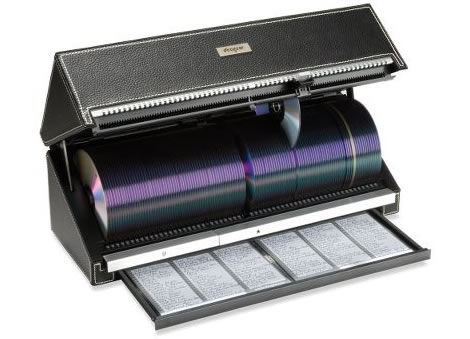 Spomnime na zapúzdrenosť
Všetky dôležité dáta majú svojho „správcu“
Správca = objekt vhodnej triedy
Dáta = uložené v privátnych inštančných premenných tohto objektu
Dáta môžeme spravovať len cez metódy objektu, ktorý dáta drží
Správcom pre naše pole DVD-čiek bude objekt novej triedy ZoznamDvd
Vytvorme si kostru triedy ZoznamDvd
public class ZoznamDvd {
  private Dvd[] filmy;

  public ZoznamDvd() {
    filmy = new Dvd[0];
  }
  public void vlozNoveDvd(Dvd dvd) {
  }
  public void vymazDvd(Dvd dvd) {
  }
  public void vypisVsetko() {
  }
  public void vypisPodlaZanru(String zaner) {
  }
  ...
}
Dopĺňame telá metód
Pri vkladaní nafukujeme pole a pridávame nové DVD-čko
Pri mazaní nájdeme DVD-čko a skracujeme pole
Hľadáme podľa inštancie
Hľadáme podľa názvu filmu (iná verzia tej istej metódy)
Preťaženie metód
Vhodné v prípade, že metódy robia to isté len sa líšia svojim vstupom
Počtom parametrov alebo
Aspoň jedným typom parametra

 public void vymazDvd(Dvd dvd) {
   ...
 }
 public void vymazDvd(String nazovFilmu) {
   ...
 }
Preťaženie metód
Nestačí, že sa líšia názvom parametrov alebo návratovým typom

  public int vypocet(int vstup1, double vstup2) {
     ...
  }
  public double vypocet(int prva, double druha) {
     ...
  }



  double vysledok = 3.0 * this.vypocet(5,2.0);
?
Dopĺňame telá metód
Nasleduje plejáda metód na výpis tých DVD-čiek, ktoré spĺňajú nejakú požiadavku
 
  public void vypisVsetko() {
  }
  public void vypisPodlaZanru(String zaner) {
  }
  public void vypisPodlaCasu(int maximalnyCas) {
  }
  public void vypisPodlaHerca(String menoHerca) {
  }
  public void vypisPodlaHodnotenia(double odHodnota,
                                  double doHodnota) {
  }
Dopĺňame telá metód
Pri výpise by sme chceli vidieť nie len názov ale aj ostatné vlastnosti
Ide o prácu s viacerými súkromnými premennými DVD-čiek
Zoznam DVD-čiek nebudeme zaťažovať spracovaním týchto cudzích premenných, poprosíme príslušné DVD-čka, nech nám vygenerujú sformátovaný výstup
Dopĺňame telá metód
V zozname DVD-čiek už pohodlne využívame to, čo potrebujeme

public class ZoznamDvd {
  ...
  public void vypisVsetko() {
    for (int i=0; i < filmy.length; i++) {
      System.out.println(filmy[i].retazecPreVypis());
    }
  }
  ...
}
Dopĺňame telá metód
Podobne hľadanie v súkromnom poli žánrov necháme na DVD-čka

public class ZoznamDvd {
  ...
  public void vypisPodlaZanru(String zaner) {
    for (int i=0; i < filmy.length; i++) {
      if (filmy[i].mamZaner(zaner))
        System.out.println(filmy[i].retazecPreVypis());
    }
  }
  ...
}
Ďakujem za pozornosť !
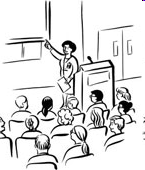